Sacharidy
Ing. Šerešová Viera
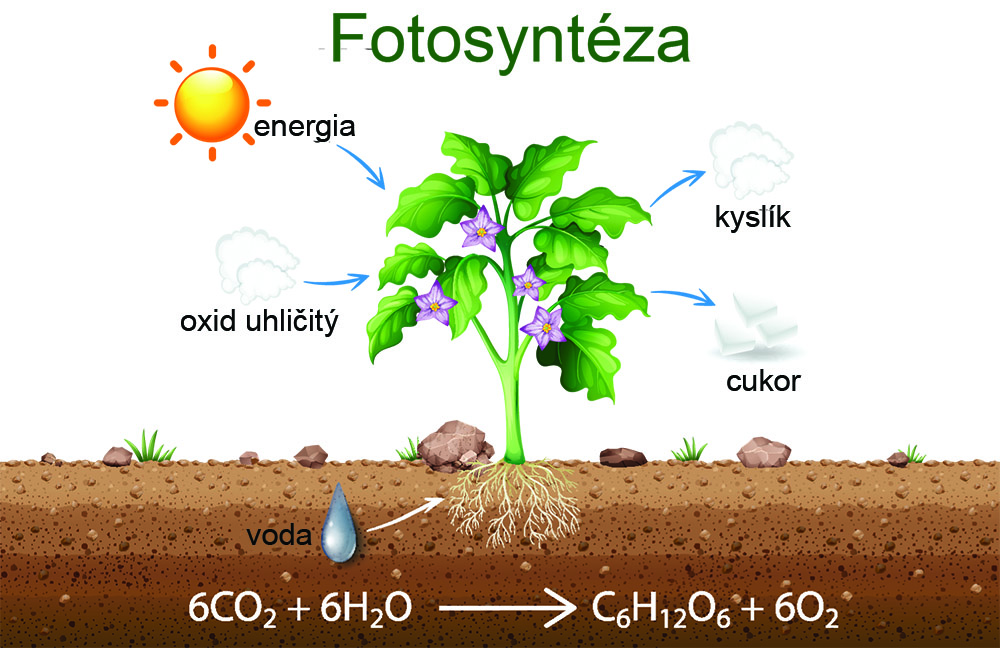 Sacharidy
vznikajú pri fotosyntéze
sú zložené z uhlíka, vodíka a kyslíka  (C,H,O)
súčasť všetkých rastlinných a živočíšnych buniek
zásobáreň energie
stavebné zložky buniek
Sacharidy
Sú to kyslíkaté deriváty uhľovodíkov
Majú viacero alkoholových skupín  –OH
Niektoré majú aj aldehydový kyslík  =O
Sumárny vzorec glukózy aj fruktózy je C6H12O6, ale majú iné usporiadanie atómov
Rozdelenie sacharidov
Jednoduché  (monosacharidy) – glukóza    
                                                                    fruktóza
Zložené  - oligosacharidy – sacharóza, maltóza
                                                           laktóza
                      polysacharidy – škrob, glykogén
                                                       celulóza
Monosacharidy
FRUKTÓZA-C₆H₁₂O₆
ovocný cukor
- v ovocí, mede
GLUKÓZA - 
hroznový cukor
- vzniká pri fotosyntéze
C₆H₁₂O₆
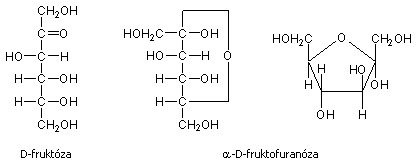 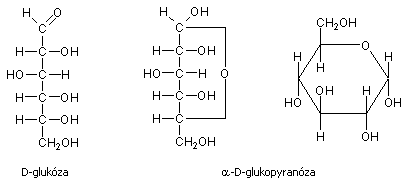 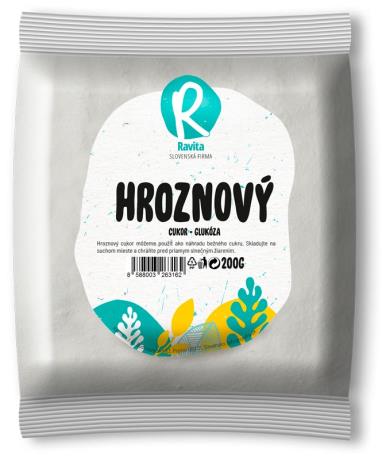 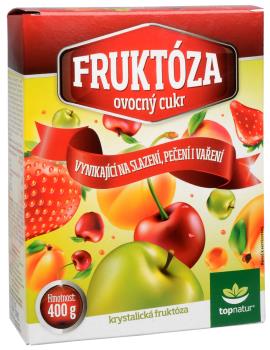 Oligosacharidy
SACHARÓZA – repný, trstinový  cukor
glukóza + fruktóza
MALTÓZA – slad, kukuričný sirup
glukóza + glukóza
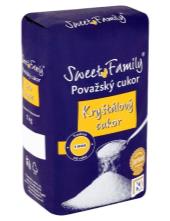 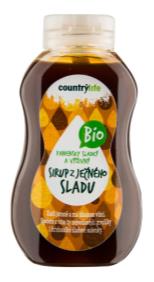 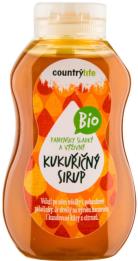 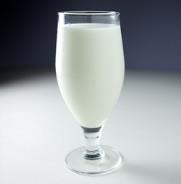 LAKTÓZA – mliečny cukor – čerstvé mlieko
laktóza
LAKTÓZA – mliečny cukor
niekedy  spôsobuje tráviace problémy
bezlaktózové  výrobky
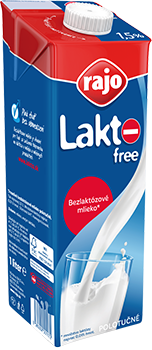 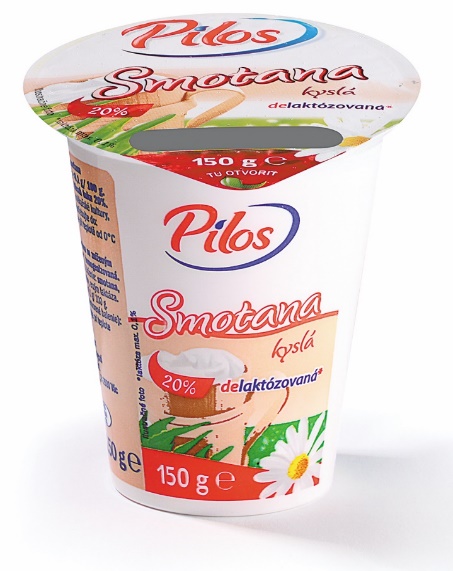 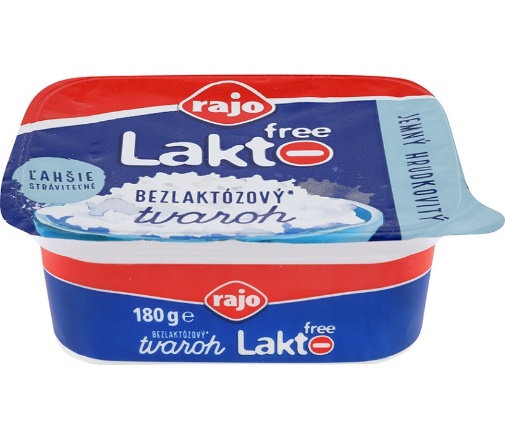 POLYSACHARIDY
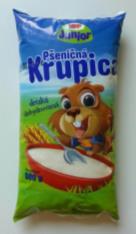 ŠKROB
zemiaky, obilniny, kukurica, múka
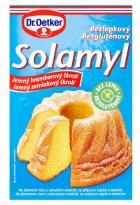 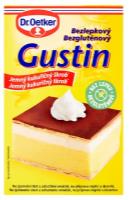 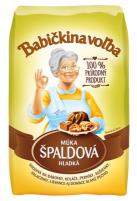 GLYKOGÉN
Zásobný škrob v trénovaných svaloch a pečeni
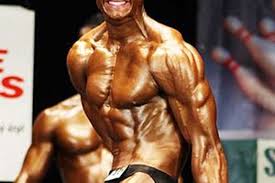 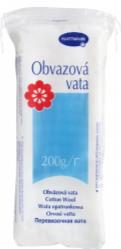 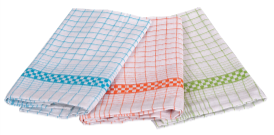 CELULÓZA
bunková stena rastlín: vata, bavlna, papier
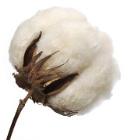 škrob
Vznik v rastlinách  - semená , hľuzy
Je hlavnou zložkou našej stravy – energia 
Nie je sladký, ale už v ústach sa rozkladá na maltózu prostredníctvom tráviaceho enzýmu v slinách (preto, keď dlhšie prežúvame kus chleba, začne byť sladký)
Hlavné zdroje škrobu: zemiaky, ryža, múka z obilia, kukurice, bataty, cestoviny, chlieb, pečivo, puding
celulóza
Stavebný sacharid 
nestráviteľná vláknina, ktorú ale potrebujeme pre zdravé črevá
Bylinožravce (krava, zajac...) dokážu celulózu stráviť, preto im stačí jesť trávu, koza zožerie aj papier 
Celulóza – vláknina v potrave: ovocné šupky, biele blany v mandarínke, obilné šupky v celozrnnom pečive, kostrnky v uvarenom kalerábe
Z celulózy zo stromov sa robí papier, z vláken bavlníka sa robí textil a vata.
Ďakujem za pozornosť